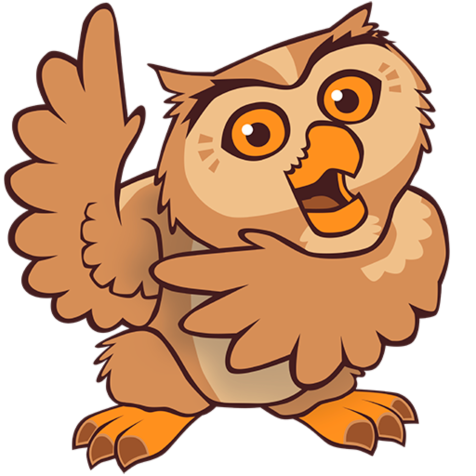 Proloquo2Go2.02
Presented By:
Carolyn Rouse
Assistive Technology Department
Special Student Services
10.1.12
Class Outline
Before Lunch
Setting up iPad and Proloquo
Introduction to users
How to store buttons and pages
Customizing the user
Programming Buttons
Programming pages

***Lunch

After Lunch
How to think about programming pages and how to teach the student to use the device
What you can and cannot expect the device to do
Programming pages to help the student learn to use it 
More Programming
How to back up and restore users

Home
Understanding how the screens work
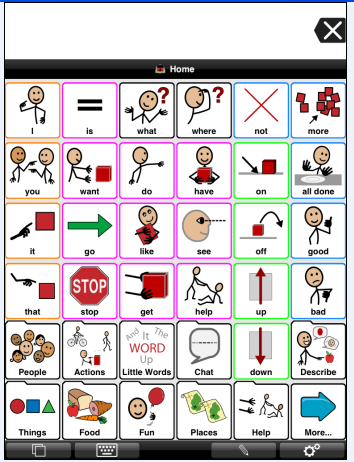 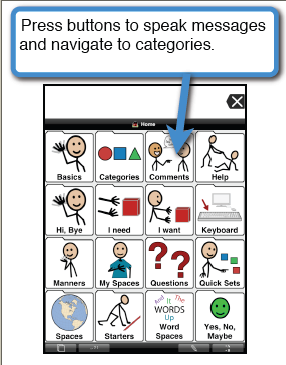 Take a minute to explore the device.  
Also take note of the Vocabulary Map 
we gave you.
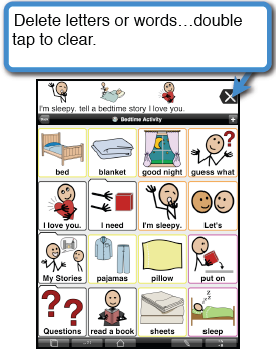 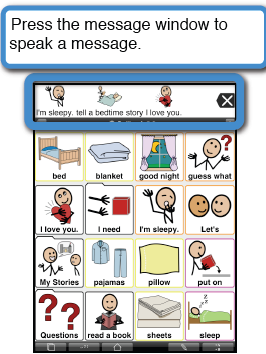 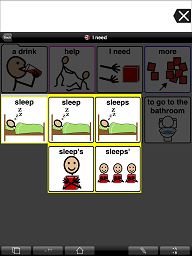 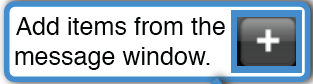 Holding a button will give you the verb or noun forms of the word.
Navigation Buttons
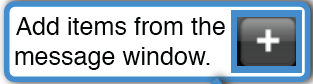 Page Title
Always tells you where you are
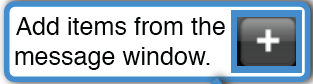 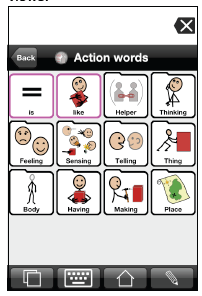 Home Button
Always takes you to the home screen
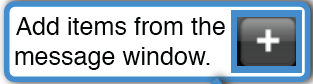 Back Button
Takes you to the previous screen
More Screen Buttons
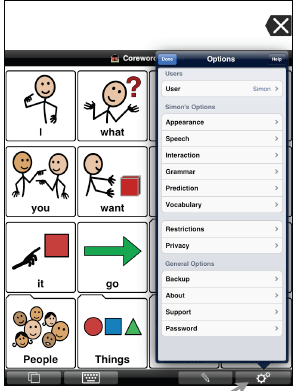 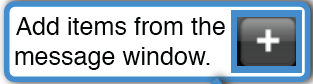 Keyboard
Brings up an ABC keyboard
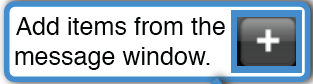 View Screens
Brings up 3 view screens
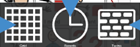 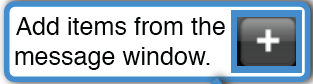 Settings
Takes you to the control buttons
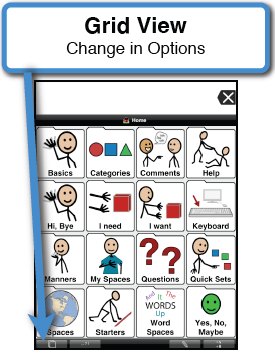 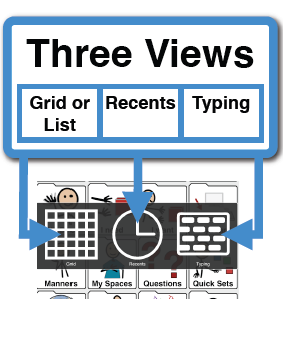 To Change Views
3 Views
Note:  using the keyboard
In this view is qwerty and
 has word prediction.  
The keyboard accessed at 
the bottom of the screen is 
an ABC arrangement with 
no word prediction
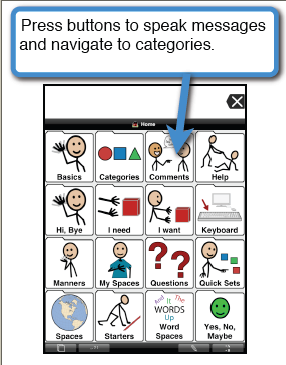 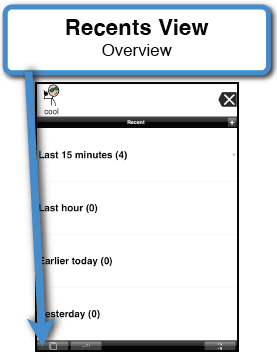 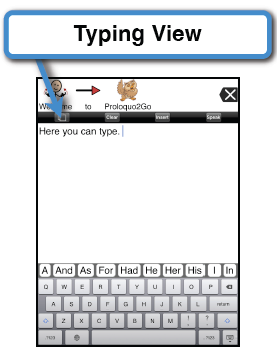 Grid View or Communication Board
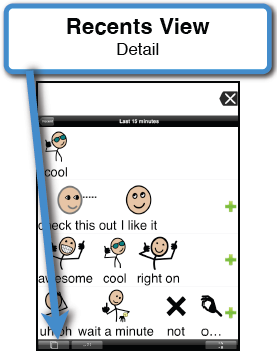 This item can be
 turned off under 
options/restrictions
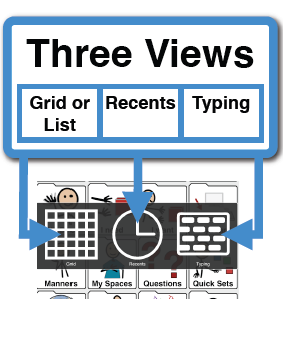 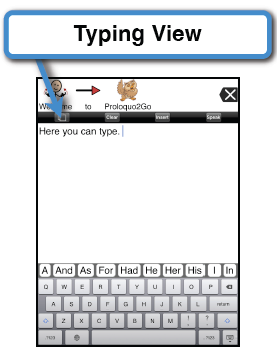 2 Keyboards on Proloquo
Notice it’s qwerty
Key arrangement
And has word and 
Phrase prediction
This keyboard can be
 turned off under 
options/restrictions
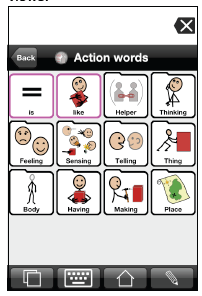 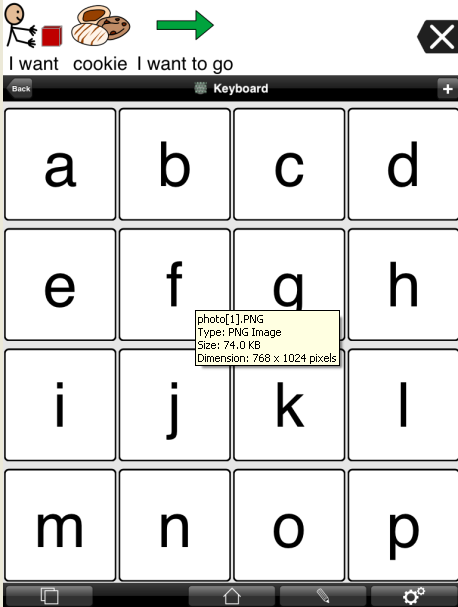 Notice this ABC arrangement requires 
you to scroll for all of the letters and has
No word prediction,
This keyboard can be
 turned off under 
options/restrictions
Proloquo Vocabulary Sets
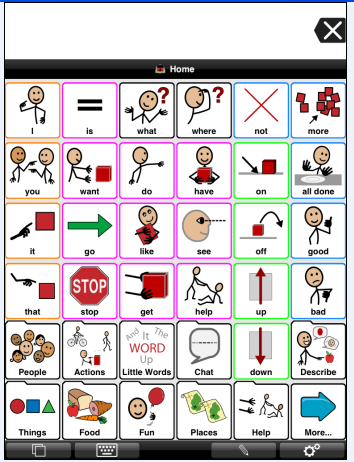 1.Core Word is built to allow the student to construct grammatically correct sentences. 
Vocabulary is access through grammatical categories can have 9-64 buttons on a page with scrolling
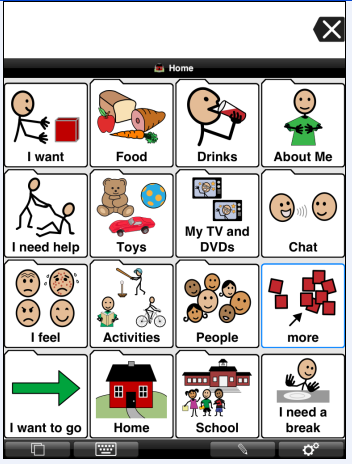 2. Basic Communication  consists of basic 
page sets for requesting.  This is good for 
the very early communicator who is not 
putting pictures together in sentences or 
only using very simple sentences.  
You can have 9-64 pictures on a page.

3. Blank Vocabulary totally blank not even 
blank buttons
Note:  If you 
already have a 
User you are using
and you have done
programming on it, 
adding a user will 
not lose the one 
you have.
Proloquo Controls
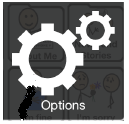 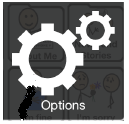 Options Button on the bottom right hand corner of the Proloquo screen
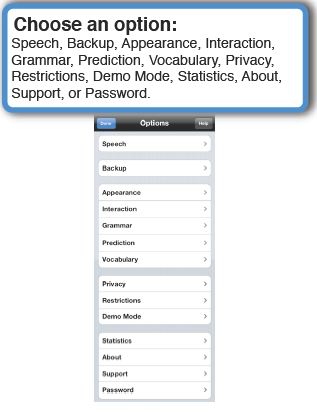 User
User, Appearance, Speech, Interaction, Grammar, 
Prediction, Vocabulary, Restrictions, Privacy, 
Backup, About, Support, Password
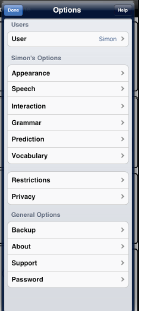 Note:  You can hide this function
By tapping on Proloquo in the 
General  iPad settings and 
turning it off.
To Set Up a New UserThe first time you open Proloquo2.0 it will give you this start up screen to set up a new user
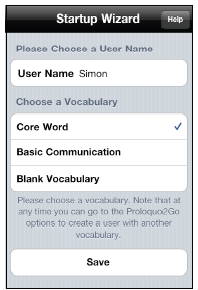 Type in the name of the user

Then pick the vocabulary set you want to use 

Then hit save
The basic screens will then load.  You will then need to customize it a bit further.
To Add a new User
RED ALERT If you don’t 
tell it what vocabulary 
set to use it will 
automatically be the 
core user.
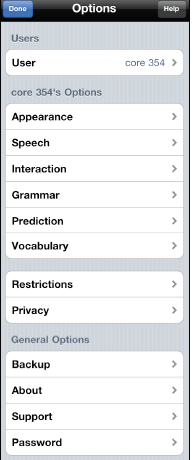 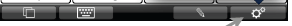 Click the option icon at the bottom of the screen

Click User under options

Add the user’s name
Choose the vocabulary set
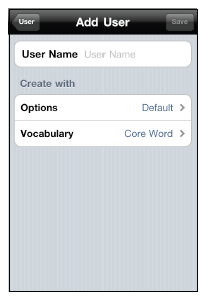 Setting Up the User
Set up your student with a Core vocabulary and a Basic vocabulary so you can see which user would be best

Name them
 “Student name Core” ex. John Core
“Student name Basic”  ex. John Basic


Then look and decide which user you like best for your student.
To Change the voice
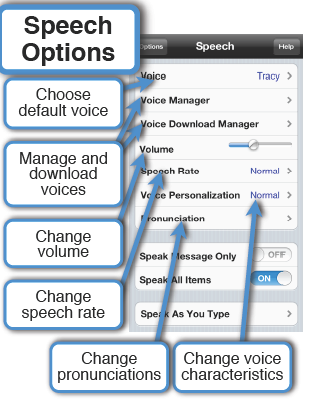 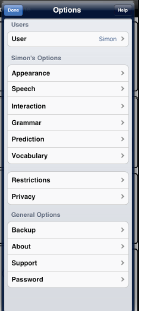 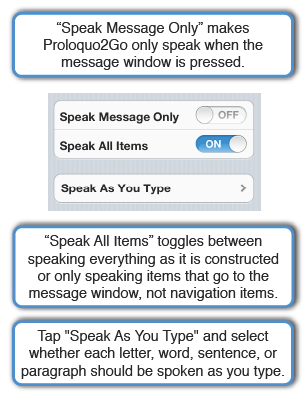 Note:  Here is the 4th way to 
Turn off the volume!!
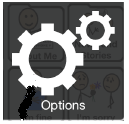 Appearance
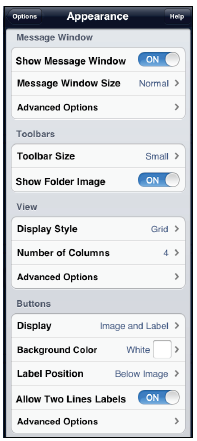 Message window options allow you to whether
 to show the message or change the size of the 
Window.  Advanced options allow you to 
change color text position and whether you 
want it to display text or pictures

Toolbar options allow you to change the tool 
bar size and whether you want a icon on it.

The View Options allow you to use a list rather 
than buttons.  It also allows you to set the 
number of pictures in the columns or rows 
(under advanced options) as well as how close 
the pictures are and the color of the background.

The  Button Options allow you to choose whether
how you want the label and/or picture.  Advanced 
Options allows you to change the color of the
Buttons and whether you want the link buttons
To appear as folders

Note: you can change the appearance of individual 
Buttons (see programming buttons section)
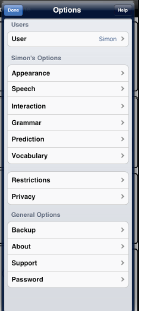 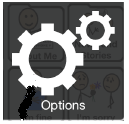 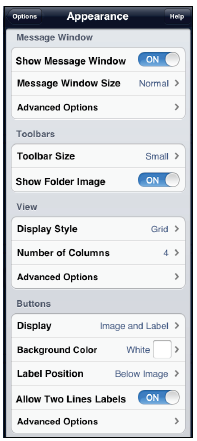 To customize Buttons
Under appearance in the options menu, you can customize all the buttons in general.  

Under the view Tools or the button tools you can customize individual buttons.  (We will cover this more in the section on customizing        buttons.)
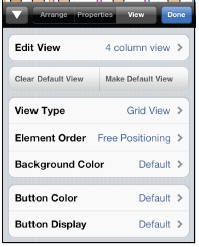 Auto-clear Message (on) will automatically clear the message
When the next button is tapped.

Hold Duration (for message window or for buttons in general,
 see below) requires users to hold their finger down for a 
specified time before the message is triggered.

Repeated Tap on the message window can be set to be ignored,
 restart speech, stop speech, or to pause speech.

Repeat Delay (for message window only or for buttons in 
general, see button section) works like turning off the key 
repeat function

Visual feedback makes the message expand a bit when 
being spoken

Keyboard button allows you to lock it into the keyboard page.

Scroll by Page allows you to let the page scroll freely or not.

Show Paging Buttons  Adds Page up/down by button rather 
than by scrolling,

Allow Repeat won’t let the student to hit a button multiple times.
Interaction(or Access)
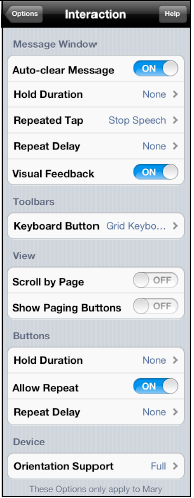 Orientation support allows 
The screen to rotate or not.
Grammar
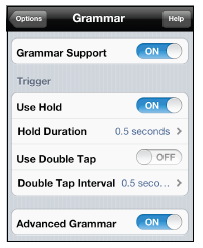 Grammar support allows you to turn the morphology ( i.e. plurals, verb tense etc.)off or on.
Trigger options allows you to set what you want to use to bring the grammar selections up .
Advanced Grammar allows more conjunctions and possessive to be displayed when the grammar screen comes up
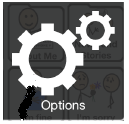 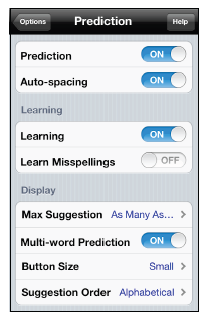 Word Prediction on the keyboard view only
You can turn off whether you want the word prediction at all and whether you want the device to automatically add spaces between words.

Learning.  The prediction program is constantly learning to better adapt to the user.  Learning allows this to happen.  Learn misspellings in the off position does not allow the program to learn words that do not match the spelling in it’s dictionary

Display allows you to change the word prediction display.  You can change the number of suggestions, whether you want it to predict phrases, the size of the prediction buttons and the order of the word guesses.
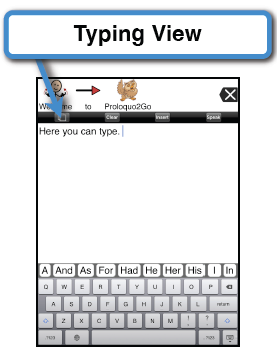 Word prediction
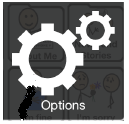 Vocabulary
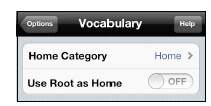 The Vocabulary Option simply lets you pick what page you want to use as the
Main (home) screen.
Proloquo Restrictions
This is how you limit the 
functions of the device
you want the student to
have access to by turning 
functions off.
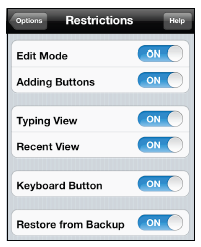 Turning typing view and recent 
view off will eliminate those views 
When the view button is tapped.
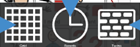 Turning the keyboard button off 
will take the ABC keyboard at the
 bottom of the screen away
Note:  Restore from back up will be 
Discussed in the back up section
Privacy, About, Support and Password
Privacy will clear recents as you type so there is not a 
Record of what you have said.

About tells you the version of the software.

Support links you to the website where you can ask
Questions and troubleshoot.

Password allows you to require a password before 
the options button can be accessed.
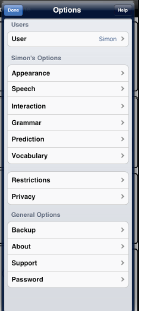 Note:  The default password is:
Vygh-phi-rhy-mo
Note:  Back up will be discussed later.
Let’s take a few minutes to decide how best to set up the device for your student.
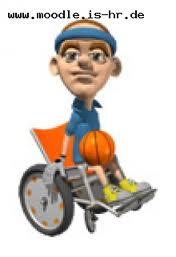 A
How to Program a Button
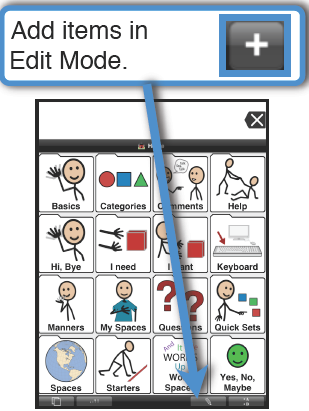 3 sets of editing tools
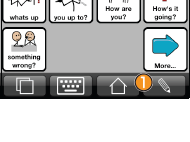 Arrange
Properties
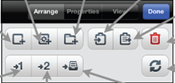 View
View is a quick way to 
Change how many
Buttons are on a page
By changing the number
Of columns.
Properties are the tools 
you need  to edit an 
existing button
Arrange are tools
You need to program
New buttons,
Add pages, swap button 
And put buttons in storage
Editing Buttons
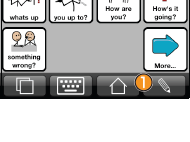 Properties View Tools
Let’s you change:
 Message what you want the button to say , 
Label what you want written at the top of the button or 
the picture on the Button.
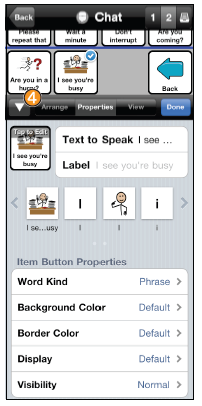 Note:
You can change the button or background color, whether
 you want text/picture or whether you want the picture dimmed or  hidden.
Word kind let’s you pick how 
you want the device to treat 
your word grammatically
Putting Pictures on Buttons
Delete picture will leave only the word on the button

Choose a symbol brings up a screen that allows you to type in the name of a picture and choose a picture form Proloquo to use

Choose a picture allows you to use a picture already on your iPad

Take a picture allows you to take a photo with your iPad and will automatically resize and use it on the button
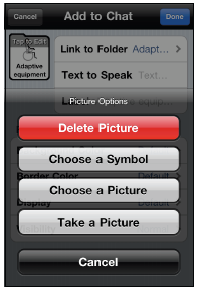 Let’s edit the “my name is” button
On the core Vocabulary tap people 
Tap the pencil at the bottom
then tap the name picture
Then bring up the property tools
Add the message “My name is______”
Add the name as a label
Change the picture by touching the picture in the tools window.
This will allow you to pick a new symbol, use a real photograph already on the device, take a new picture to use, or delete the picture and have only the name.
Note :  you can also change 
how the button looks or if 
you want it hidden here.
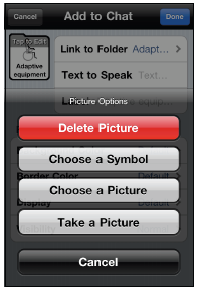 Editing Buttons
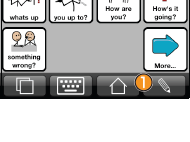 Arrange View Tools
Use a add a regular button to add another 
message button on your page.

Use an Action button when you want the 
button to do something like add text to the 
message window, clear message window, 
speak message window or text

Use add a Folder button to create
A button that will take you to a whole
New blank page where you can then
Add buttons
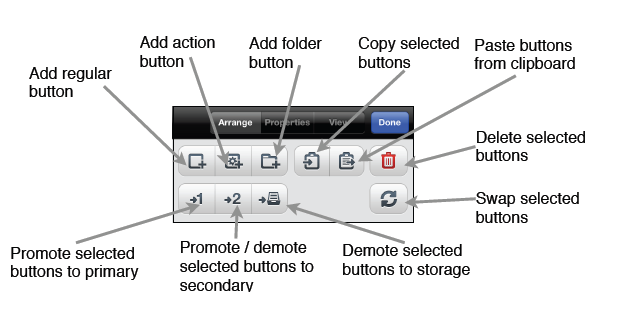 To add a New Button or to Create new pages Go to Arrange Buttons
You can also copy and paste buttons from 
One screen to another by selecting the
Button hitting copy, going to the new page
Hitting paste.  Then let’s delete the new 
button we just added
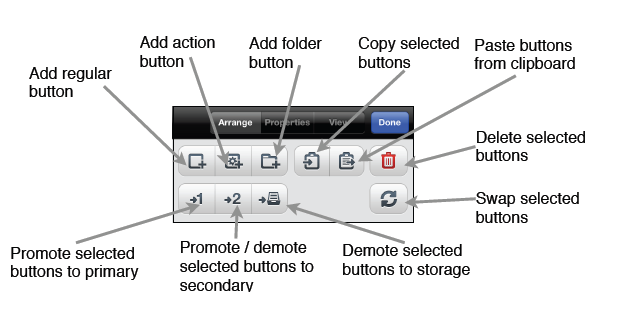 You can swap buttons by  tapping the
Buttons you want to swap and then
Hitting the swap button
You can also delegate pictures to primary 
or secondary vocabulary which sets the picture
Prominently or on the next page or to hide 
Buttons completely by putting them in storage.
How to rearrange the buttons/items
1.  Go to edit mode (the pencil)
then hold the picture you want to move until it pulses.  Then you can move the picture around.
			or
2.  Use the Swap button in the Arrange Tools
You can create buttons on the spot by putting message in message window and clicking the +
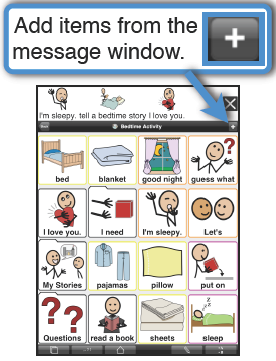 Create the message you can in your button in the message window.
Then hit the small + sign on the upper menu bar.
It will create the button in the customize window
Make any changes you would like 
Then click add
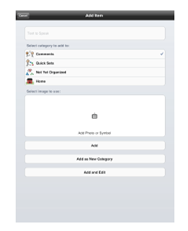 To Delete a Button/Item
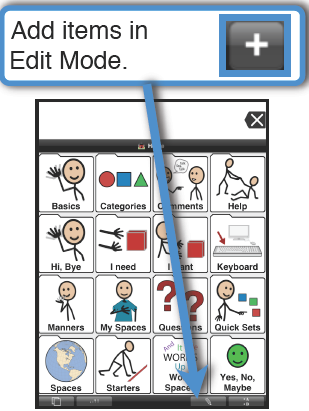 Hit the pencil icon
Hit the button you want to delete
Hit cut

The button will vanish
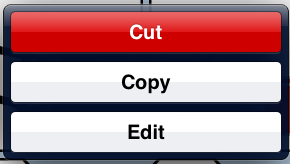 Prioritizing vocabulary
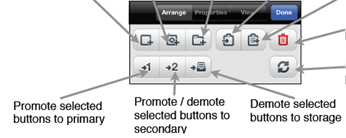 Primary	  	  Secondary   	Storage
   1st page			2nd page		hidden
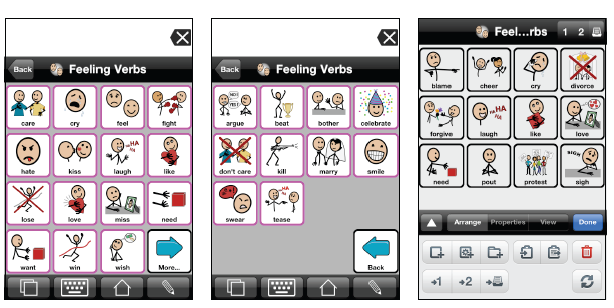 Secondary
Primary
Storage
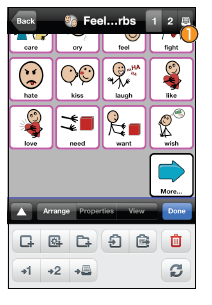 To access stored buttons, in the edit menu, “arrange tools”
Click the button on the upper right hand corner.  From the screen 
you want the button to appear on, make it a primary or secondary
 button to take it out of storage.
Let’s Take a minute to make adjustments to the pictures already on the device
How to make a new Page
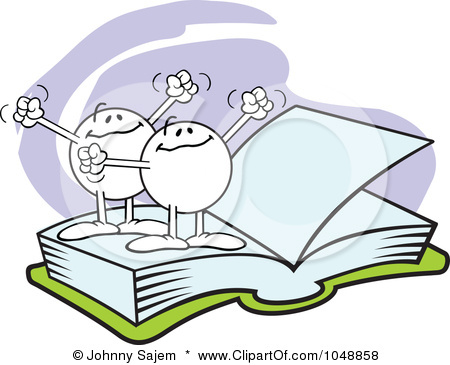 Let’s try making a new page
Under the Arrange tools,
Hit the folder button.  This will be the link button to you new page
Program how you want your link button to look.

Then exit your editing tools by hitting done.
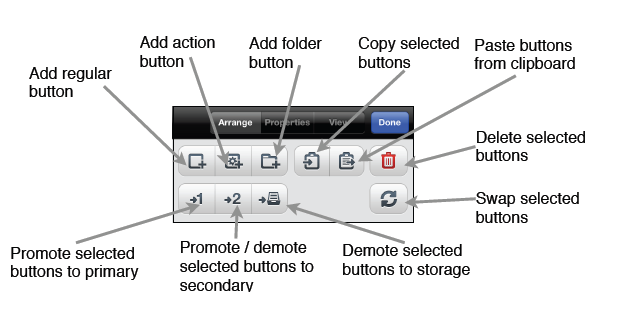 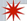 When you are finished, hit the folder button you just made and see where it takes you.
This is a blank page, you will need to go to edit and add regular buttons on this page 
just as you did before.
Let’s try putting a folder for manners on the food page
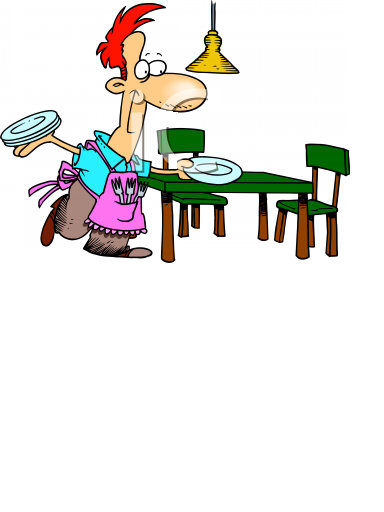 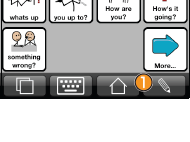 Editing Buttons
View tools
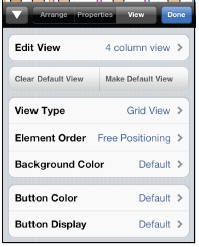 Let’s you change
The color, size or 
Order of the buttons

It  will also allow you
To display the buttons 
As a list or buttons
Now let’s work on customizing  what is already on the device.
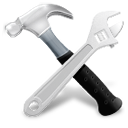 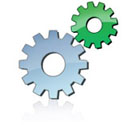 Lunch
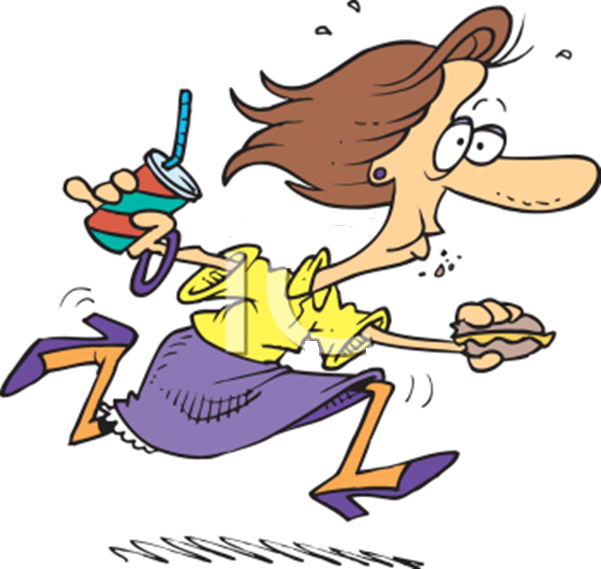 How to Back up the Device
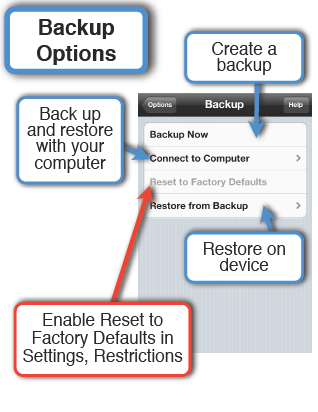 To back up Proloquo
Step 1  Make a folder on the desktop of your computer and name it proloquo back ups
Step2  Turn on iTunes if it wants to update it do that first.
Step 3.plug your iPad into the computer using the USB cord on your charger.
When you open iTunes the screen will look like this.  
Notice the ipad on the top right of the screen
Click 
the iPad
Button.
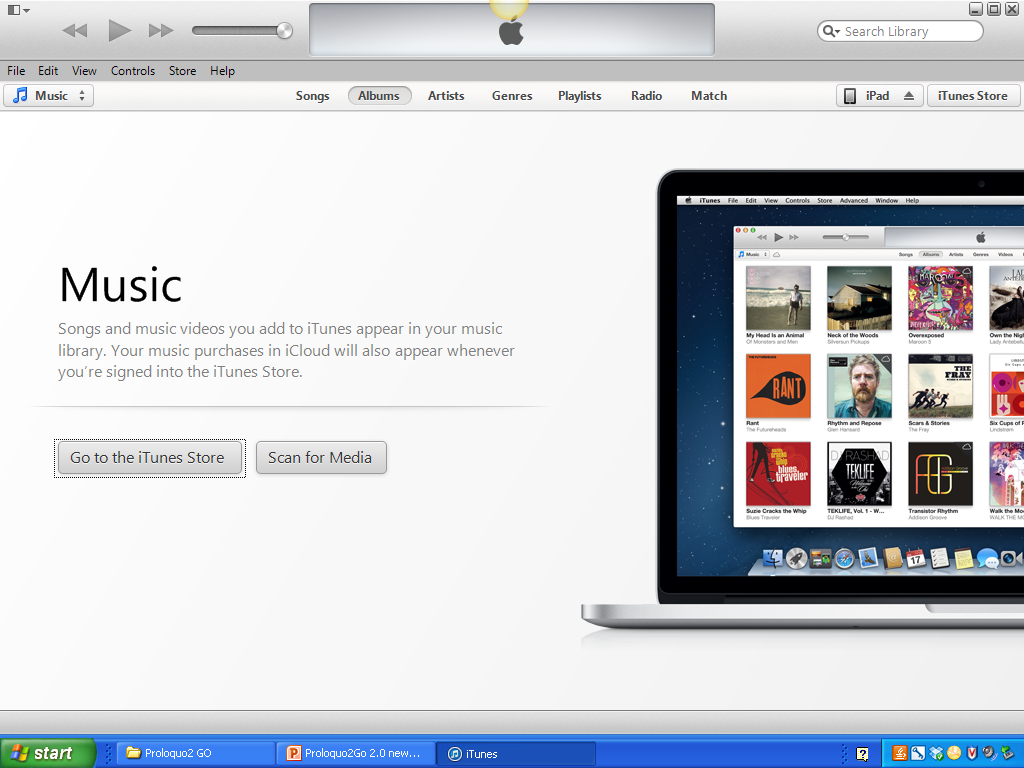 Click the Apps button
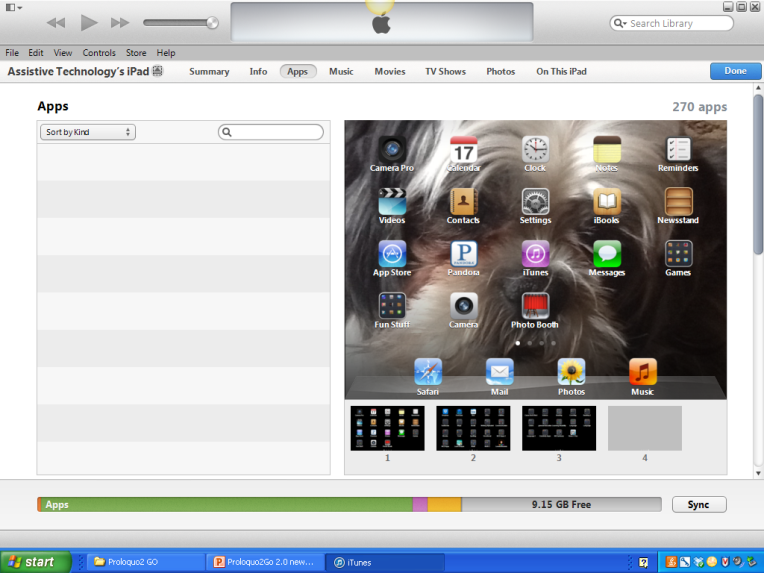 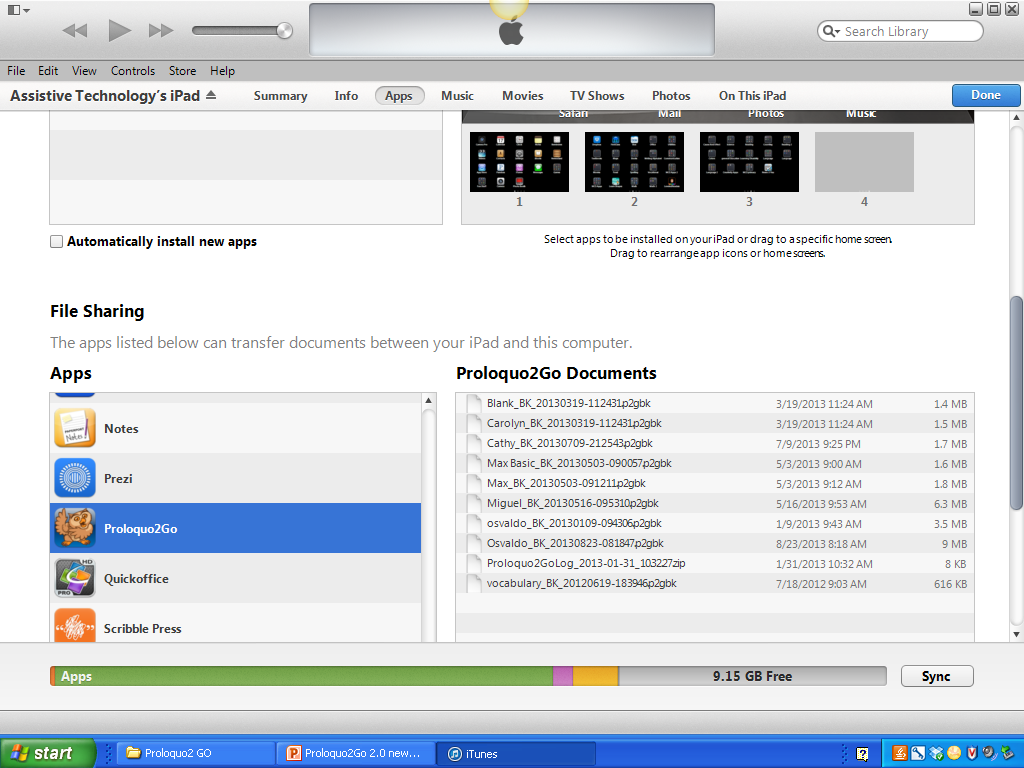 Scroll down the apps until you find Proloquo and click on it

You will see the users listed
Click on the user you want to back up

Click on
   “Save as”

Pick the folder you made named Prolo back ups and say ok
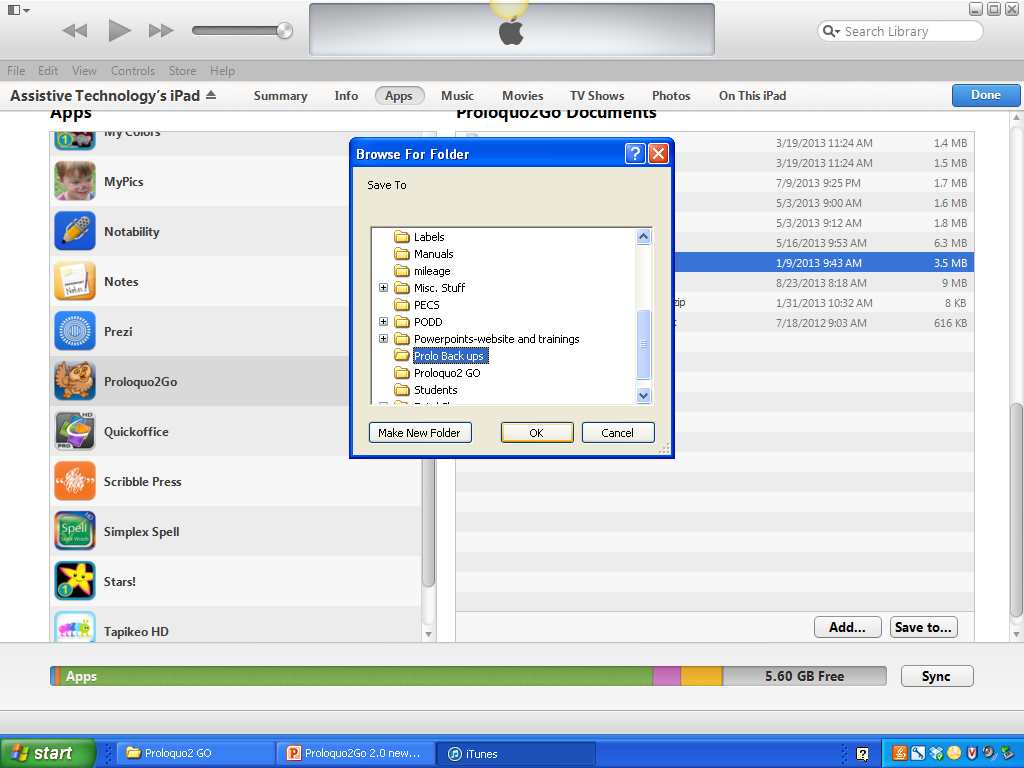 You have just backed up
Your device!!
To Restore your programming from a back up
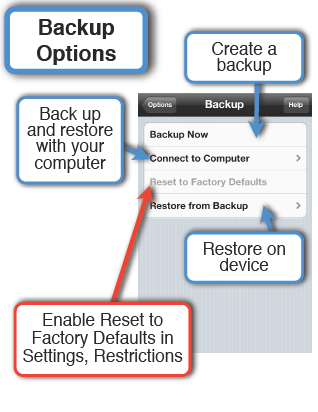 Before you begin be sure you have a user already named on your iPad.  Don’t worry what the user looks like, when you restore the back up it will copy over everything in this user.
Then open iTunes and plug your iPad to the computer
When you open iTunes the screen will look like this.  
Notice the ipad on the top right of the screen
Click 
the iPad
Button.
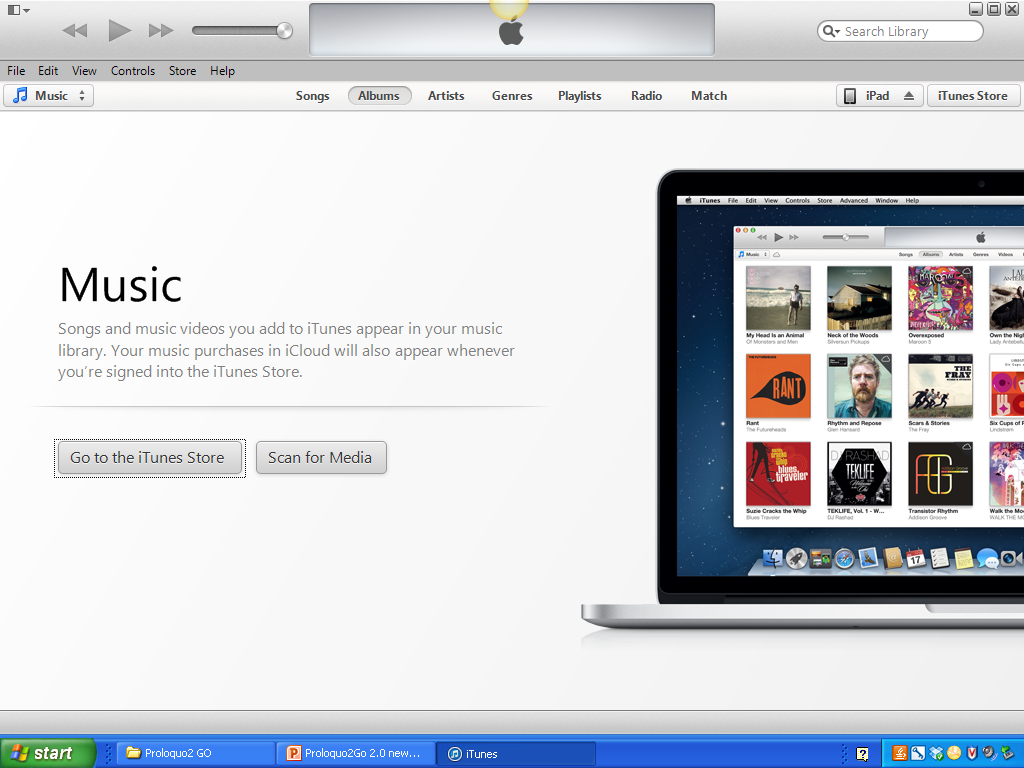 Click the Apps button
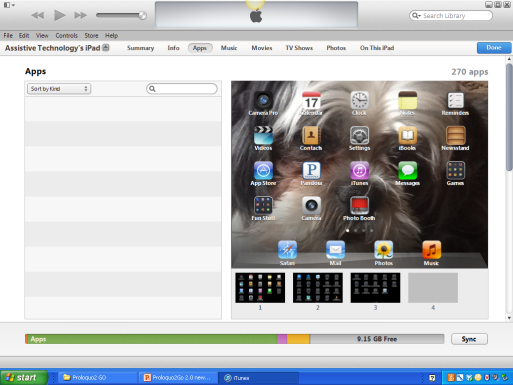 Scroll down the apps until you find Proloquo and click on it

You will see the users listed

If the use is not listed hit the Add button and open your back up folder

And select the user you want to add
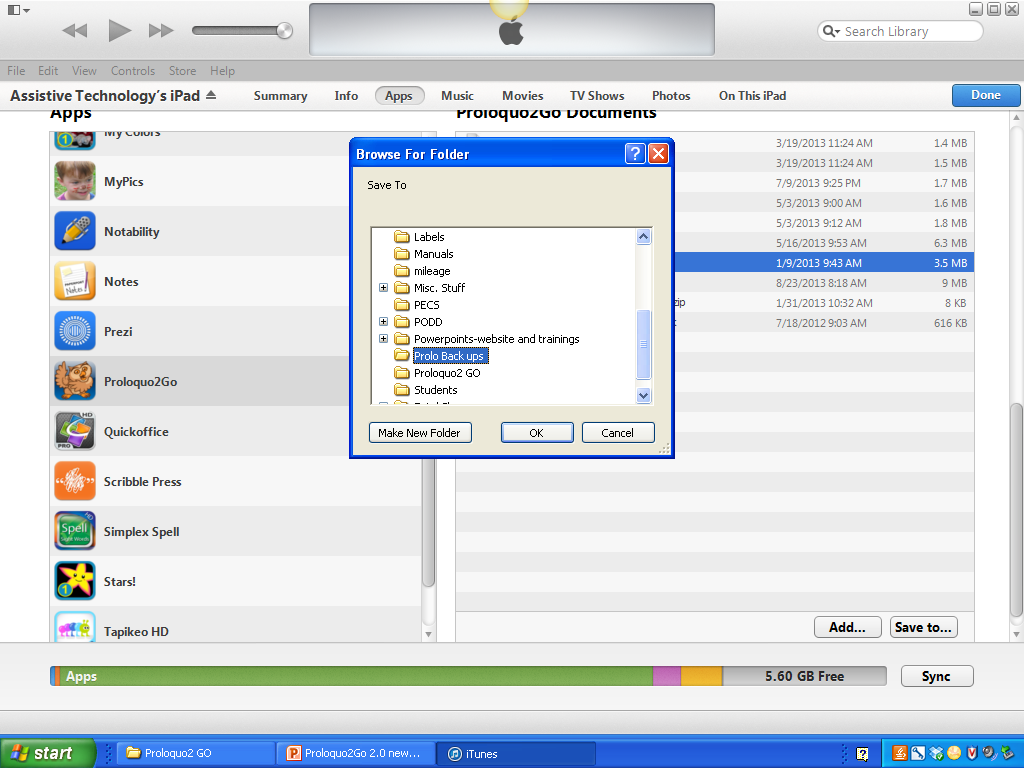 On the iPad
Open Proloquo
Click on “Options”
Click on Back up
Click import backups
Select the user from your computer
Select the user you want to overwrite and say ok

When you open up the user you selected to overwrite the program should be there.
Support
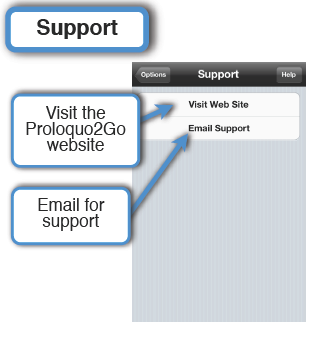 call or email your area lead.

Or send an email under the support section on the proloquo website.  They are very quick at answering you back.